MODUL III.PROJEKTOVÉ ŘÍZENÍ metodou PRINCE2V PROSTŘEDÍ MŠMT
Cíle modulu III.
HARD SKILLS
Harmonogram projektu
Management rizik
Opakování klíčových pojmů projektového řízení
Harmonogram: Gantův diagram
Pruhový diagram, ve kterém jsou znázorněny dílčí činnosti projektu
Každá činnost je zastoupena jedním „pruhem“ diagramu
Délka pruhu odpovídá délce trvání činnosti
Vodorovnou osu tvoří čas v příslušných jednotkách
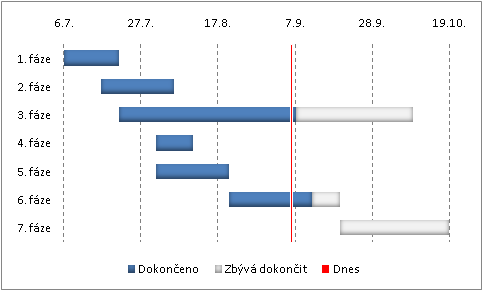 Harmonogram: Gantův graf
Vyjadřuje souvislost mezi jednotlivými činnostmi
Znázornění: šipkami
Šipky vyjadřují logickou závislost jedné činnosti na druhé
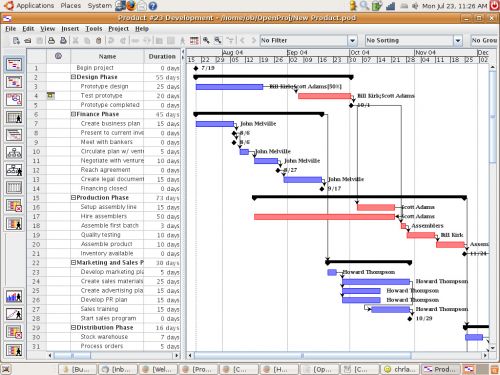 Smysl procesu řízení rizik
* „Identifikovat, hodnotit a řídit nejistotu, a ve výsledku zlepšovat úspěšnost projektu.
Smysl procesu řízení rizik
Definice rizika
„Riziko je nejistá událost nebo soubor událostí, které pokud by nastaly, budou mít vliv na dosažení cílů projektu.“
Řízení rizik
Existují nějaké korporátní / programové politiky či procesy?
míra ochoty riskovat
tolerance na riziko
eskalační procedury
definované role a odpovědnosti
 
Manažerské produkty
Strategie řízení rizik
Registr rizik – formou „risk map“ (mindmapping)
Co je risk management / řízení rizik?
Systematické uplatňování postupů, které mají za úkol identifikovat rizika, hodnotit rizika, plánovat reakce a implementovat reakce na rizika. “
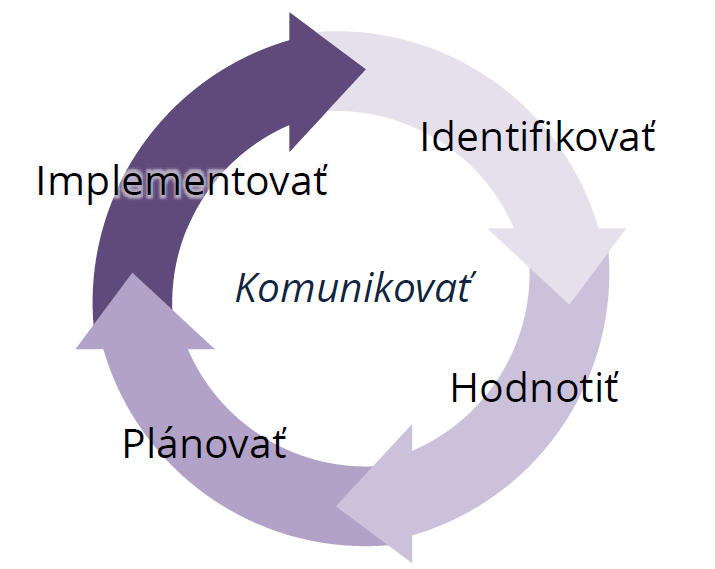 IDENTIFIKOVAT
Identifikovat KONTEXT- získat informace o projektu- pochopit specifické cíle projektu,   které jsou v ohrožení
Identifikovat RIZIKO						- rozpoznat hrozby a příležitosti- zachytit rizika- zdroje info: workshopy, předchozí projekty; průzkumy- příčina rizika → událost  →
HODNOTIT
Odhadnout- pravděpodobnost, že riziko nastane- dopad rizika, pokud nastane   
Vyhodnotit					- zhodnotit čistý efekt všech identifikovaných hrozeb a příležitostí
PLÁNOVAT
REAKCE NA RIZIKO- odstranit nebo alespoň omezit hrozby- co nejlépe využít příležitosti- zajistit rovnováhu:                 náklady / pravděpodobnost / dopad
IMPLEMENTOVAT
Ujistit se, že plánované reakce na riziko jsou uskutečněny
Určit jasné role a odpovědnosti:- VLASTNÍK RIZIKA: je zodpovědný za řízení, monitorování a kontrolu; může být    mimo organizační strukturu projektu- ŘEŠITEL RIZIKA: provádí opatření/reakce na rizika
KOMUNIKOVAT
KONTINUÁLNĚ!
Zainteresované strany je nutno průběžně informovat o hrozbách a příležitostech
Komunikační metody jsou definovány ve Strategii řízení komunikace
Používané manažerské nástroje: - Zpráva o stavu balíku práce- Zpráva o stavu etapy- Zpráva o ukončení etapy- Zpráva o ukončení projektu- Zpráva o získaných zkušenostech
Rizikový rozpočet
Suma financí, která je součástí rozpočtu projektu, vyčleněná pro financování konkrétních opatření / reakcí na hrozby a příležitosti projektu. 
Je součástí projektového rozpočtu
Strategie řízení rizik definuje způsob řízení a přístup k rizikovému rozpočtu
Co má obsahovat dokument STRATEGIE ŘÍZENÍ RIZIK
Role a odpovědnosti
Stupnice pro pravděpodobnost a dopad
Časovou blízkost (časové ohraničení, zpravidla několika etapami či celým projektem
Kategorie rizik
Kategorie reakcí na rizika
Varovné indikátory
Tolerance
Rizikový rozpočet
Úvod (rozsah, celková odpovědnost)
Součásti procesu řízení rizik- Identifikovat- Hodnotit- Plánovat- Implementovat- Komunikovat
Nástroje a techniky
Záznamy
Reporting
Časování
Co má obsahovat dokument REGISTR RIZIK
ID rizika
Kategorie rizika
Popis rizika 
Pravděpodobnost a dopad
Blízkost
Kategorie reakce na riziko
Stav rizika 
Vlastník rizika
Řešitel rizika
RIZIKO – klíčové role a odpovědnosti
Korporátní/programový management – vedení ministerstva- určuje klíčovými směrnicemi politiky řízení rizik
Sponzor/zadavatel projektu- odpovídá za existenci Strategie řízení rizik- určuje rizikový rozpočet- odpovídá za to, že rizika projektového záměru jsou identifikována, hodnocena a řízena
Projektový manažer- vytváří Strategii řízení rizik- vytváří a udržuje Registr rizik- odpovídá za to, že projektová rizika jsou identifikována, hodnocena a řízena
Projektová podpora- asistuje projektovému manažerovi při údržbě Registru rizik
Týmový manažer- podílí se na identifikaci, hodnocení a řízení rizik
OBLASTI VZNIKU NEJČASTĚJŠÍCH RIZIK
Komunikační rizika
	- nedorozumění a konflikty způsobené přílišnou nebo naopak nedostatečnou	   	  zainteresovaností a iniciativ při spolupráci
Sociální rizika	- přidělení pracovníků s neodpovídající kvalifikací, problémy se spoluprací v týmu,	  problémy s motivací pracovníků
Metodická rizika
	- nenaplnění indikátorů projektu, chyby při návrhu workflow, ztráta či poškození	dokumentů a dat
Externí rizika			 - rizika, která se nedají ovlivnit, změny úrokových sazeb, inflace, ceny na trhu práce	   pro klíčové zaměstnance,  legislativa, daňové a politické změny
Interní rizika	- organizační strategie, změny v prioritách interního rozpočtu, v likviditě
Typologie nejčastějších rizik
Změny v projektovém týmudůvody: nemoc;  vážné rodinné problémy; závažné nedostatky v pracovní činnosti; výpověď pracovníka;-  důsledně nastavit sdílení informací (zadavatel – projektový tým – dodavatel)
Špatná komunikace mezi členy projektového týmu  - již v plánu jasně vymezit metody interní komunikac
Nesprávně nastavené odpovědnosti a pravomoci členů projektového týmu- jasně rozdělit role a důsledně je popsat (PRINCE2 řídí na základě výjimky: standardní versus výjimečné: jasně a pochopitelně všem)  
Nezájem členů týmu na výsledku projektudůvody:  špatná motivace projektového týmu; špatné nastavení kritérií a pravidel hodnocení; neschopnost manažera - jasná pravidla; důsledná kontrola zadavatele; vyvodit personální důsledky
Typologie nejčastějších rizik
Nedostatečná zpětná vazba (neupřímná; nekonkrétní; zřídkavá/zadavatel; partneři; projektový tým; uživatelé- jasně vymezit způsoby a techniky zpětné vazby(uživatel je nejdůležitější subjekt pro závěrečné hodnocení projektu)
Nedostatečné nebo nekvalitní PR projektu (interní i externí)nutno vybrat vhodné lidi – vhodné metody – počítat s položkami v rozpočtu
Nedostatečná podpora ze strany zadavatele projektuvšude, kde probíhá řada projektů, je problematické zajistit, aby byl jeden vnímán jako prioritní ⇒  argumenty již při úvodní prezentaci projektového záměru
Typologie nejčastějších rizik
Absence face to face komunikace (porady týmu, setkání:  se zadavatelem; s partnery)komunikace face to face stále přináší řadu přínosů pro všechny zúčastněné strany, ale: nutná dovednost profesionálně vést porady týmu
Nerealistické termíny
Neustále se měnící požadavky
Nedodržení rozpočtu